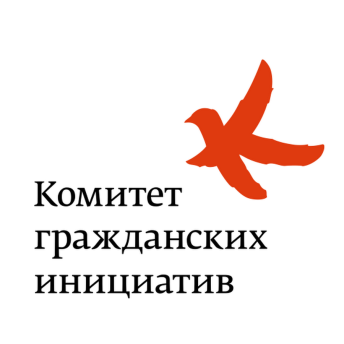 Эмиграция из России в конце ХХ начале ХХI века
Воробьева О.Д.
Гребенюк А.А.
Эмиграция – удобная форма сочетания потребностей личности в улучшении качества жизни и невозможности государства предоставить своим гражданам желаемые социально-экономические условия проживания.
Современный мир характеризуется глобальной конкурентной борьбой за ресурсы, среди которых на первое место выходит человеческий капитал. Российская Федерация эту конкуренцию проигрывает, отдавая за рубеж высококвалифицированных мигрантов и получая миллионные потоки рабочей силы с низким уровнем образования. Пережив колоссальную «утечку умов» в 90-е, Россия снова вошла в период роста эмиграции. Отличие текущей ситуации заключается в том, что этот отток наблюдается не на фоне разрушения экономики и социальной сферы, а в период активных попыток диверсификации экономики и «технологического рывка».
Этот доклад – попытка на основе российских и зарубежных статистических и социологических данных охарактеризовать существующий эмиграционный поток из России, оценить его современные масштабы, тенденции и последствия существующего положения дел.
2
Ощущаемая и наблюдаемая масштабная эмиграция высококвалифицированных специалистов, ученых, предпринимателей, представителей российского среднего класса, бизнес-элиты, рантье практически не фиксируется отечественной статистикой.
Динамика эмиграции из России.
3
Численность выбывших из России в отдельные страны  с 2008 по 2015 г. (человек)
4
Численность выбывших из России в отдельные страны в 2011, 2014 и 2015 гг.
5
Регионы с наибольшими показателями выехавших на 10000 человек населения в 2014 году, человек
6
Регионы с наименьшими показателями выехавших на 10000 человек населения в 2014 году, человек
7
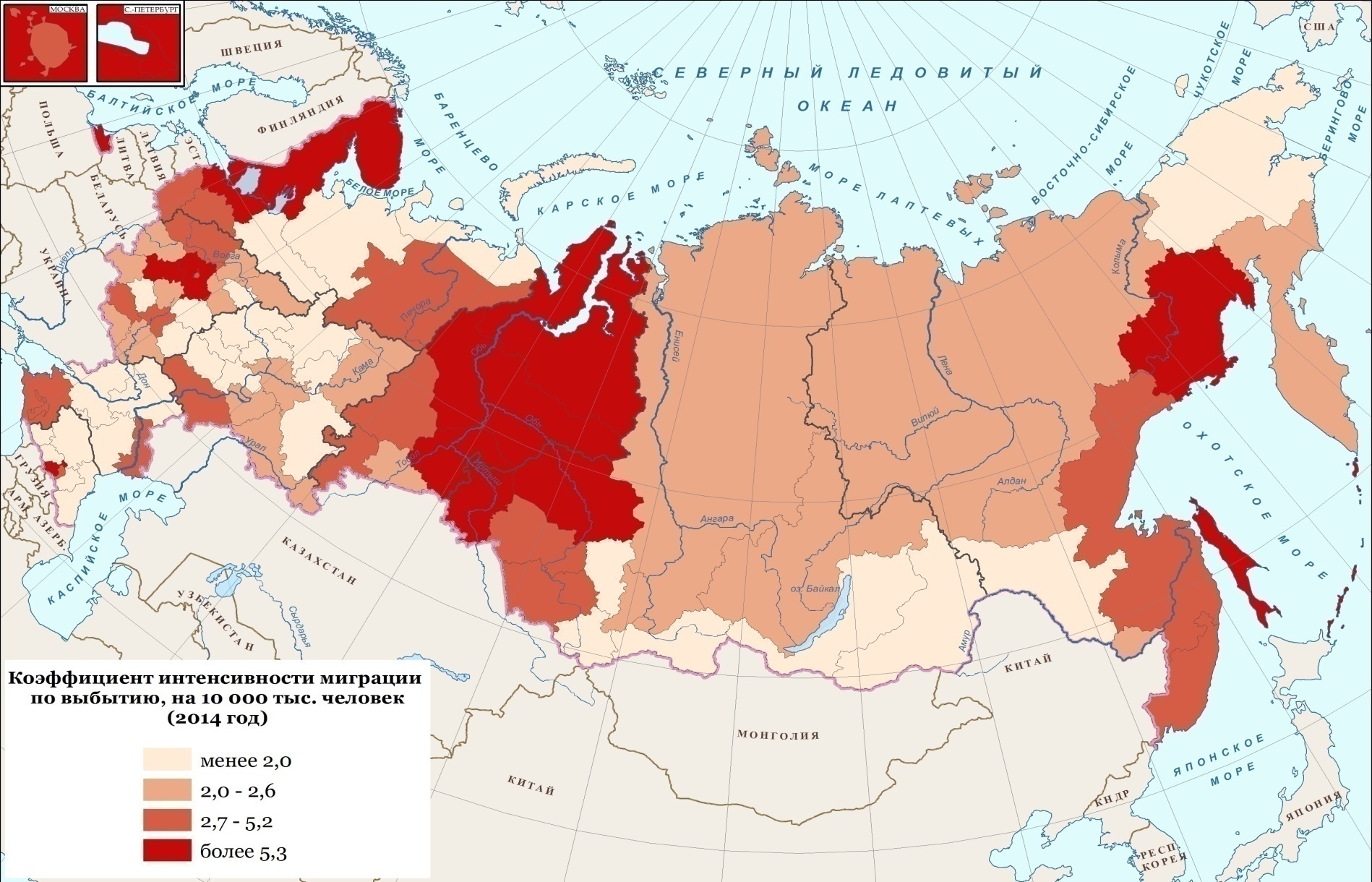 Распределение регионов РФ по количеству эмигрировавших россиян
 на 10000 человек постоянного населения в 2014 г.
8
Уровень образования выехавших из России в некоторые страны с 2005 по 2014 годы (человек)
9
Анализ российской статистики позволяет сделать следующие выводы:
Статистическое наблюдение эмиграции охватывает только незначительную часть эмигрирующих, причем изменение методологии статистического учета привело к значительному ухудшению качества официальной статистики и делает невозможным сопоставление данных в динамике.
По данным российской статистики и в последние несколько лет сохранилась тенденция роста выезда за рубеж на постоянное место жительства граждан России, как в абсолютных величинах, так и в относительных показателях интенсивности.
Наблюдаются высокие эмиграционные показатели в приграничных регионах, а также субъектах, имеющих позитивные макроэкономические показатели.
Наименьшие показатели интенсивности эмиграции наблюдаются в «депрессивных» в социально-экономическом плане регионах РФ, в особенности в республиках Северного Кавказа.
Эмиграционный поток в развитые страны имеет высокие показатели человеческого капитала, которые не восполняются за счет входящего иммиграционного потока.
10
Современные эмиграционные намеренияроссийских граждан
доля лиц имеющих высокие миграционные установки колеблется в диапазоне от 8 до 23 % в зависимости от вопроса анкетирования и ограничительных рамок ответа («Да», «Скорее, да»);
доля лиц, отвечающих положительно о желании эмигрировать из России, показывает отрицательную динамику в последние годы;
основными «выталкивающими» причинами являются желание повысить уровень жизни и экономические проблемы в России;
 более высокими миграционными установками обладают российская молодежь и лица, имеющие высокий уровень образования и квалификации.
11
Сравнение данных российской и зарубежной статистикиоб эмиграции из Российской Федерации с 2011 по 2014 годы
12
Распределение стран по количеству впервые полученных их гражданами видов на жительство в Финляндии для целей обучения, 2014.
Иностранные ученые, проживающие и работающие в Германии
13
Сравнение данных российской и немецкой статистики об эмиграции граждан России в Германию с 1992 по 2014 год
14
Компоненты изменения общей численности населения с учетом данных зарубежных статистических органов (тыс. человек)
Данные статистических органов зарубежных стран о миграционных связях с Россией ставят под сомнение величину миграционного прироста и, как следствие, цифры общего прироста населения Российской Федерации.
15
Типология стран, основных реципиентов эмигрантов из России
16
Проведенный сравнительный анализ отечественной и зарубежной статистической информации о процессе эмиграции граждан России позволяет сделать следующие выводы:

Данные российской статистики многократно ниже, чем показатели иммиграции принимающих стран, цифры иностранных статистических органов многократно превышают отечественные оценки.

Используя данные зарубежных стран о миграционных связях с Россией, можно предположить, что в 2010 и в последующие годы общий прирост населения России либо отсутствовал, либо находился на минимальном уровне. 

По данным зарубежной статистики наблюдается приток научно-исследовательских кадров из России, что естественно приводит к потерям национального человеческого капитала.
17
I волна: 1990-1994 гг.
Некоторые обобщения и периодизация исследуемых процессов на основе анализа количественных и качественных показателей российской и зарубежной статистики об эмиграции из Российской Федерации
Эмиграция на постоянной основе.
Эмиграция на временной основе.
Беженцы.
Этнические мигранты.
Ученые, высококвалифицированные специалисты.
Трудовые мигранты.
Получение статуса.
Программы приема.
Трудоустройство в научных центрах, университетах.
Получение разрешения на работу.
Качественный состав эмигрантов:
высокий образовательный и профессиональный уровень, мужчины, женщины трудоспособного и старше трудоспособного возраста, члены семей, дети.
США, Израиль, Германия и другие страны ЕС, Южная Корея, Австралия.
18
II волна: 1995 – 2000 гг.
Эмиграция на временной основе.
Эмиграция на постоянной основе.
Беженцы.
Этнические мигранты.
Предпри-ниматели.
Ученые, высоко-квалифицированные специалисты.
Трудовые мигранты.
Учащиеся.
Получение статуса.
Программы приема.
Инвести-рование средств.
Получение разрешения на работу.
Трудоустройство в научных, исследовательских центрах,
университетах.
Поступление 
в учебные заведения.
Качественный состав:
высокий уровень образования, «новые» бизнесмены, финансисты, квалифицированные специалисты, преимущественно лица в трудоспособном возрасте.
США, Германия и другие страны ЕС (15), Чехия, Польша, Израиль, Южная Корея, Турция, Северная, Южная Америка, Япония.
19
III волна: 2001-2005 гг.
Эмиграция на постоянной основе.
Эмиграция на временной основе.
Предпри-
ниматели.
Ученые, высоко-квалифицированные специалисты, выпускники ВУЗов.
Невесты, женихи.
Рантье.
Учащиеся.
Трудовые мигранты.
Беженцы.
Получение статуса.
Инвести- рование средств.
Трудоустройство в научных, исследовательских  центрах, университетах.
Заключение брака в принимающей стране.
Приобретение, аренда недвижимости, инвестирование.
Поступление 
в учебные заведения.
Получение разрешения наработу.
Качественный состав эмигрантов:
высокий образовательный и профессиональный уровень, мужчины, женщины трудоспособного и старше трудоспособного возраста, рост доли молодого трудоспособного населения,  женщин и  детей.
США, Канада, страны ЕС, Турция,  Южная Америка, Япония, Южная Корея, Китай, Израиль, некоторые страны арабского мира, Новая Зеландия, Австралия.
20
IVволна: 2006-2010 гг.
Эмиграция на постоянной основе.
Эмиграция на временной основе.
Предпри-ниматели.
Ученые, высоко-квалифицированные специалисты.
Учащиеся.
Рантье.
Невесты, женихи.
Приобретение, аренда, недвижимости, инвестирование
Заключение брака в принимающей стране.
Инвести-рование средств.
Трудоустройство в научных, исследовательских центрах, университетах.
Поступление 
в учебные заведения.
Качественный состав эмигрантов: 
сохранение тенденции роста доли молодого трудоспособного населения и детей.
США, Канада, Страны ЕС, Турция, Южная Америка, страны арабского мира,  Китай, Израиль, Австралия, Южная Корея, Япония.
21
V волна: 2010 г. – н.в.
Эмиграция на временной основе.
Эмиграция на постоянной основе.
Учащиеся.
Крупный-бизнес, предпри-ниматели.
Ученые, высоко-квалифицированные специалисты.
Рантье.
Невесты, женихи.
Поступление 
в учебные заведения.
Приобретение, аренда, недвижимости, инвестирование.
Заключение брака в принимающей стране.
Инвести-рование средств.
Трудоустройство в научных, исследовательских центрах, университетах.
Качественный состав эмигрантов: 
продолжение роста уровня образования и доли молодежи.
США, Канада, Страны ЕС, Турция, Южная Америка, Китай, Израиль, Австралия, Южная Корея, Япония, страны арабского мира.
22
Понять почему уезжают, можно зная, кто уезжает.

Ученые -  поиск более быстрой, чем в России, научной самореализации и материальной состоятельности. 
Беженцы – мотивы, характерные для 1990-х годов в большей степени политического характера, так как это был основной канал в странах приема.
Высококвалифицированные специалисты – достойная зарплата за сложный, добросовестный, квалифицированный труд. 
Бизнесмены, предприниматели – поиск более открытых и спокойных условий ведения бизнеса. 
Родители с детьми - поиск вариантов наиболее гармоничного и перспективного  развития.
Учащиеся - превращение воспитательных и образовательных учреждений в коммерческие структуры с низким качеством «предоставления услуг».
23
«Средний класс» с сокращающимися  доходами - невостребованность на внутреннем рынке труда. 
Рантье - свободное время + свободные деньги, различия в стоимости и качестве жизни. 
Невесты и невесты с детьми – высокий  уровень смертности молодых мужчин, уровень вдовства, трудности вступления в повторный брак и воспитания детей в России,  цель -  вступление в брак для упрощения процесса натурализации.
Воссоединение семей - позитивная информация об условиях и качестве жизни на новом месте.
24
Социально-экономические мотивы - выталкивающие:
нестабильные экономические условия ведения бизнеса, волатильность национальной валюты, риск внешних и внутренних «шоков» для экономики; 
криминальные подходы к регулированию взаимоотношений участников рынка;
отсутствие реальной конкуренции, высокий уровень коррумпированности в институтах предпринимательской, финансово-кредитной и инвестиционной деятельности;  
риски для личной и предпринимательской безопасности, связанные с одним из самых высоких в мире уровней коррумпированности бюрократии и правоохранителей.
25
необходимость поиска дополнительных источников доходов, контактов с криминальными структурами, совершения различных правонарушений с целью роста материального благосостояния;
низкие бюджетные расходы на науку, имеющие тенденцию к снижению расходы на образование и медицину, деградация этих важнейших областей экономической и социальной жизни общества. Их реформирование, приводящее к снижению качества и количества бесплатных социальных услуг и, соответственно, к снижению качества жизни, к ограничению возможностей творческого и исследовательского развития;
отсутствие или слабые возможности для продвижения по социальной лестнице без наличия поддерживающих родственных или дружеских связей в структурах, обеспечивающих движение вверх социальных лифтов;
26
Социально-политические - выталкивающие:
сочувствие оппозиционным взглядам;
опасность открытого участия в протестных мероприятиях, в связи с угрозой подвернуться преследованиям из-за своей общественно-политической позиции;
слабость и не востребованность институтов гражданского общества;
недоверие населения к институтам правоохранительной и судебной систем.


Внешние факторы – притягивающие:
наличие в странах-реципиентах спроса на высококвалифицированных работников, предпринимателей, специалистов, исследователей, получающих там более реальные возможности для улучшения качества жизни;
благоприятный предпринимательский климат, прозрачные условия ведения бизнеса, гарантии неприкосновенности частной собственности;
расширение круга принимающих для обучения государств;
развитая социальная инфраструктура, доступность социальных услуг.
27
Кто выигрывает от эмиграции?

Граждане имеют возможность для удовлетворения своих потребностей, изменить место проживания. 
Государство избегает накапливания критической массы недовольства граждан и социальных потрясений. Все довольны. 

Однако, избегая опасности социальных взрывов, страна лишается не только активной в экономическом, демографическом и общественном плане части общества, но и обрекает оставшуюся часть на замедление развития.

Общей характеристикой для всего периода эмиграции являются высокие качественные характеристики эмигрантов (уровень образования, знаний, профессиональных навыков, материальный достаток, предприимчивость, относительно молодой возрастной состав).

И это уже переводит процесс эмиграции из страны в плоскость проблем социально-экономического и общественно-политического развития, а значит в проблему национальной безопасности.
28
Спасибо за внимание!
29